2023-2024Family-School Compacts and Family Engagement Plan
Please view the following presentation to receive information regarding P.B. Ritch’s Family-School Compacts and our Family Engagement Plan.
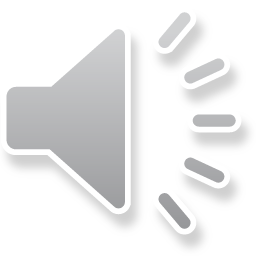 P.B. Ritch Middle School Family-School Compact
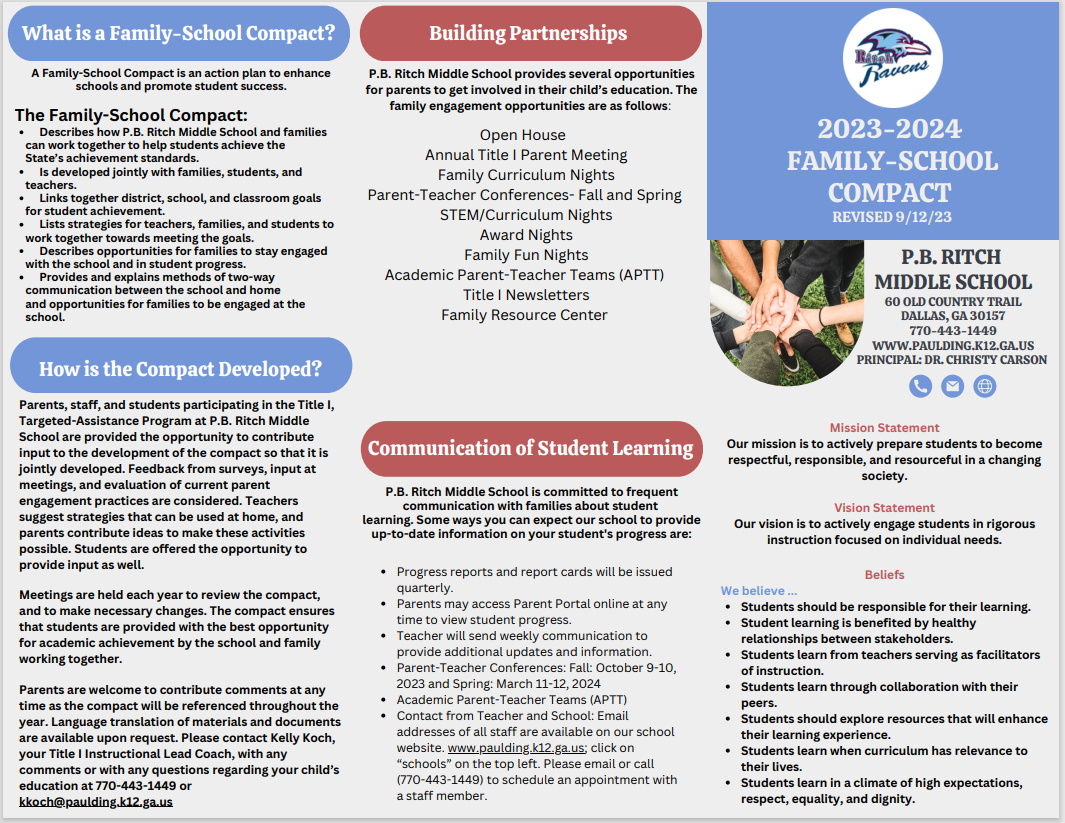 Page 1
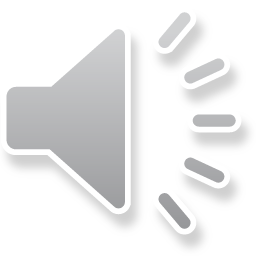 P.B. Ritch Middle School Family-School Compact
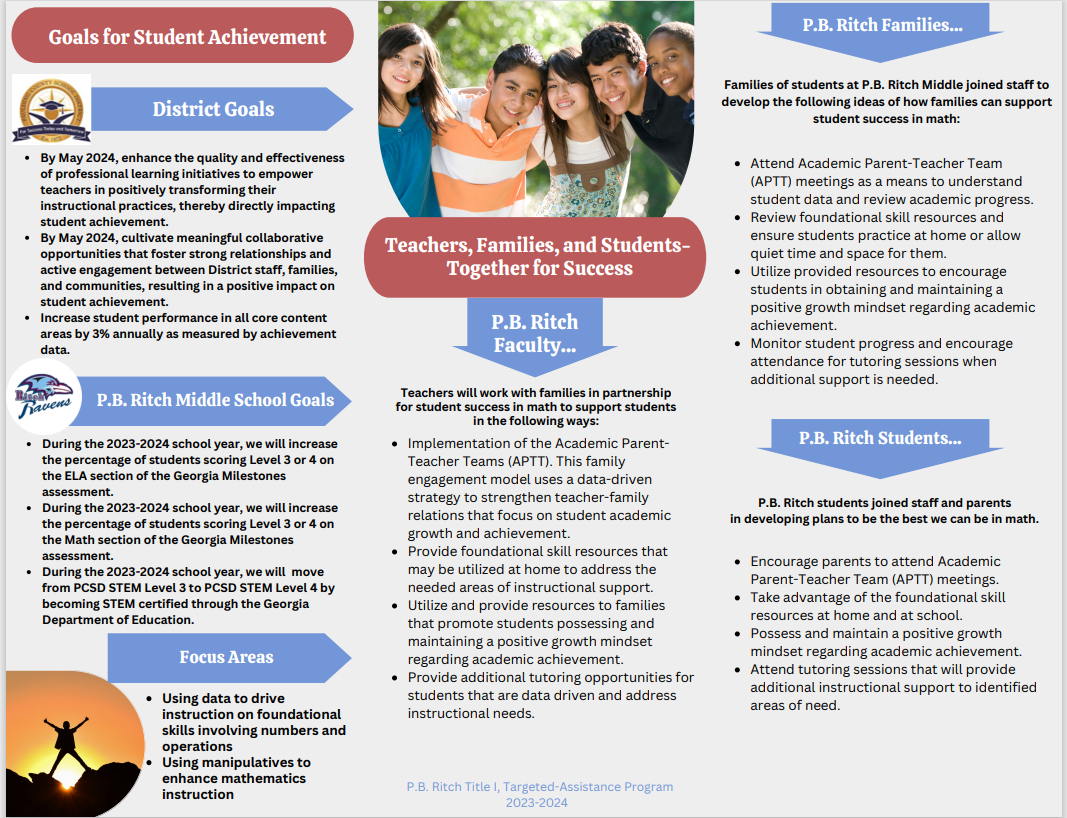 Page 2
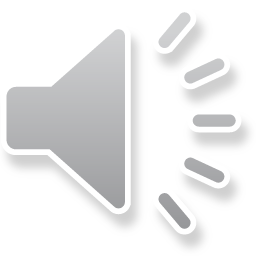 P.B. Ritch Middle School Family-School Compact
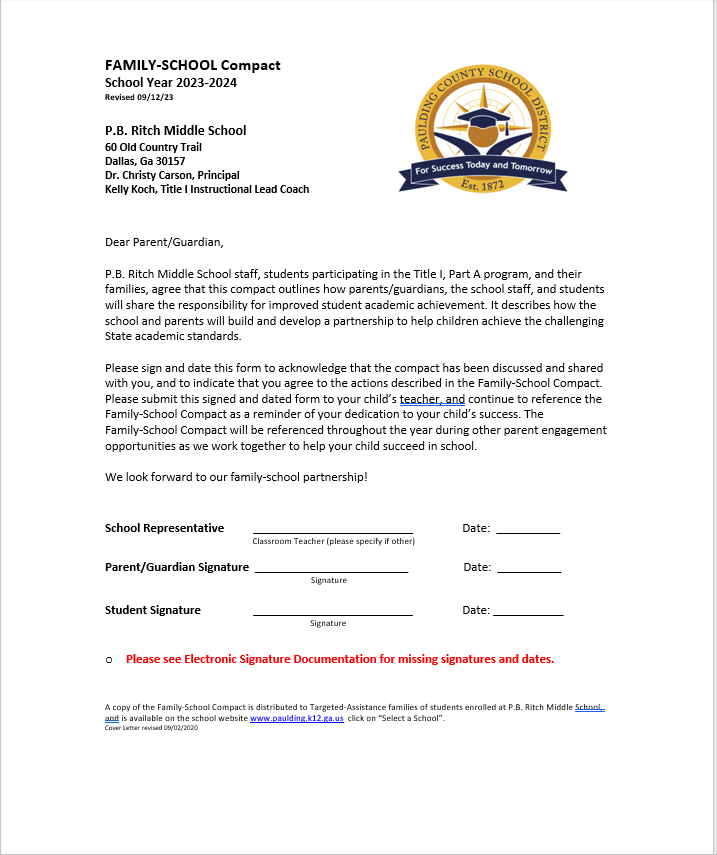 Signature Page
Please sign and have your student return this form his/her math teacher. 
You may also click the link below or scan the QR code to sign electronically.

https://forms.office.com/r/gHrmjiKHuE
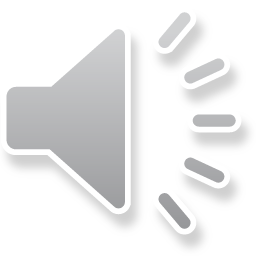 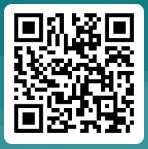 P.B. Ritch Middle School Family Engagement Plan
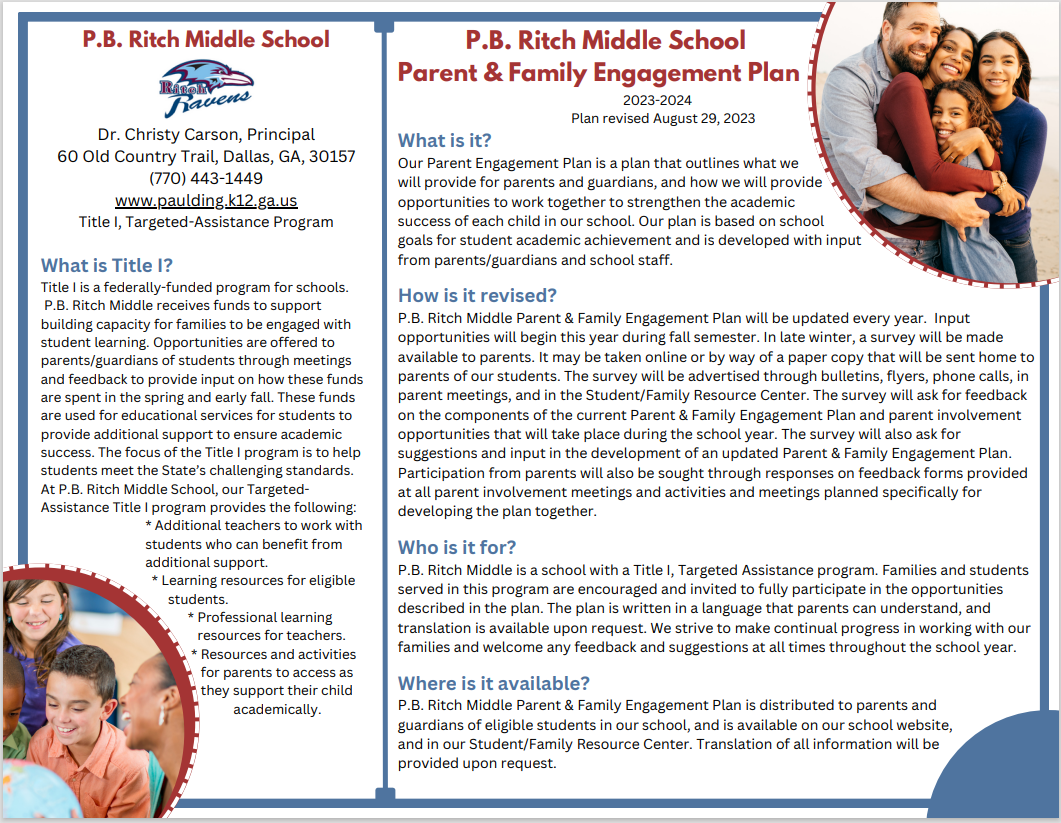 Page 1
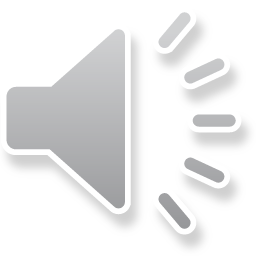 P.B. Ritch Middle School Family Engagement Plan
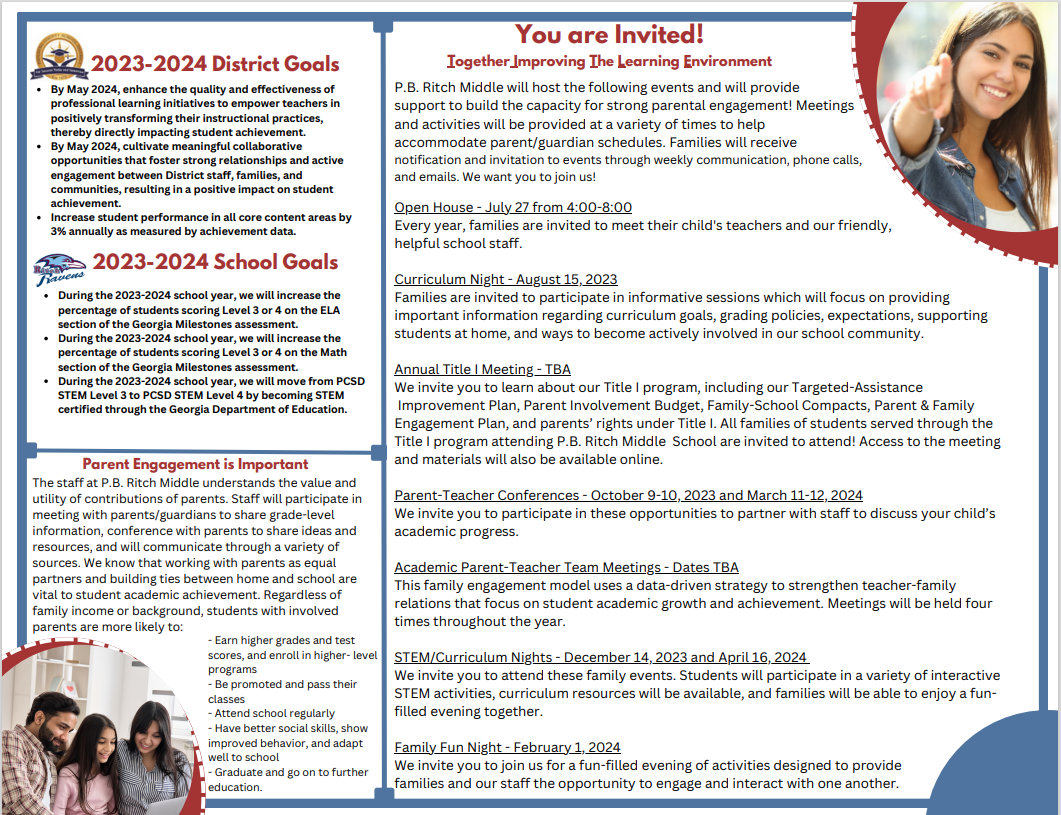 Page 2
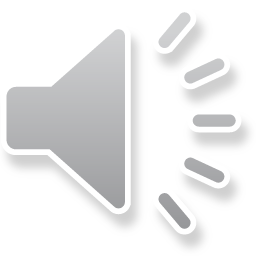 P.B. Ritch Middle School Family Engagement Plan
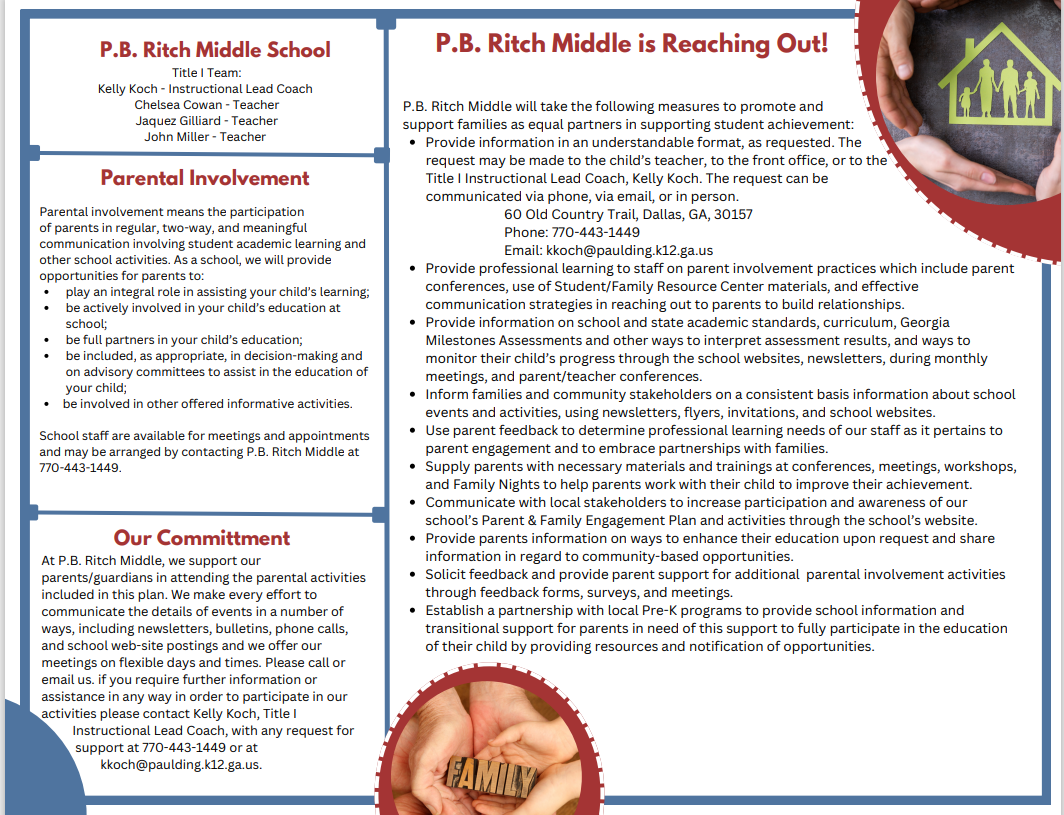 Page 3
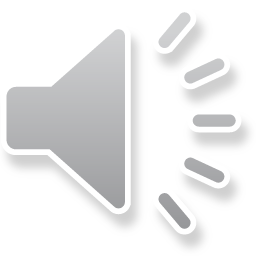 P.B. Ritch Middle School Family Engagement Plan
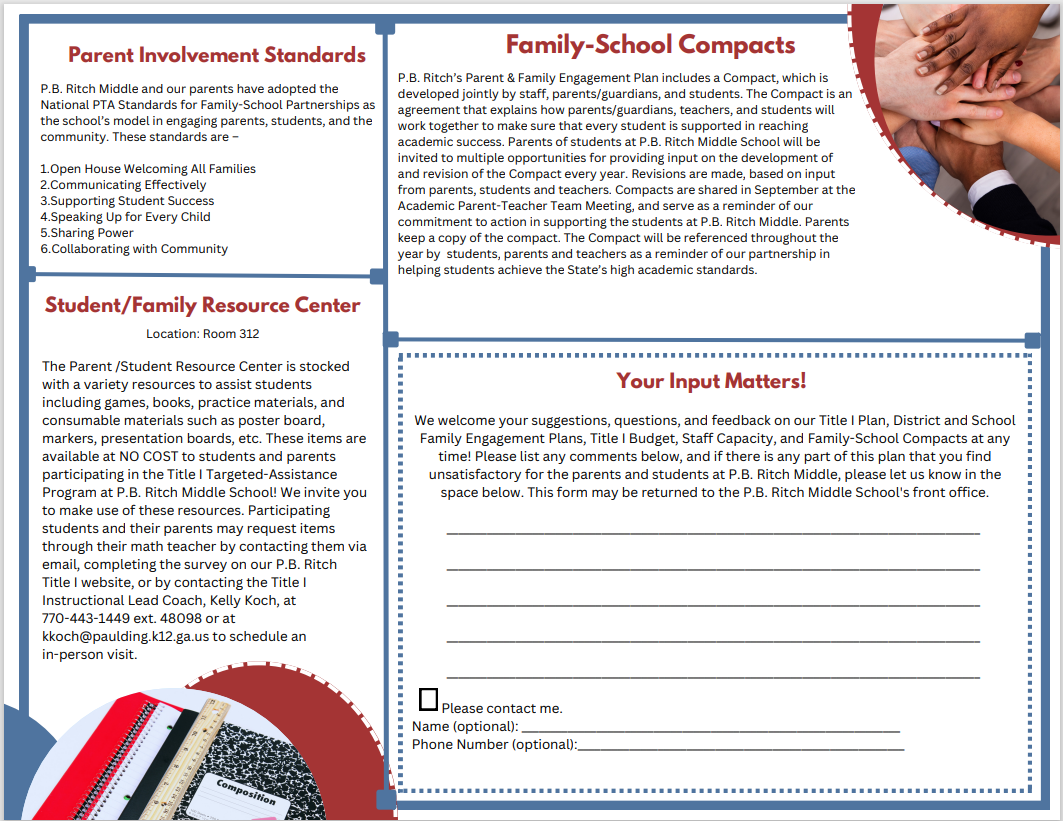 Page 4
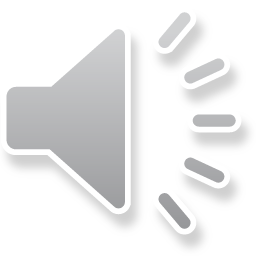 P.B. Ritch Middle School
If you have any questions regarding our Family-School Compact or Family Engagement Plan, please contact Kelly Koch our Title I Instructional Lead Coach

kkoch@paulding.k12.ga.us

770-443-1449 ext. 48098
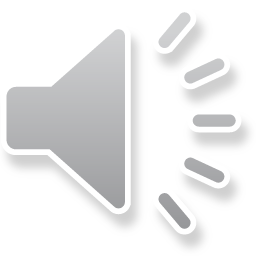